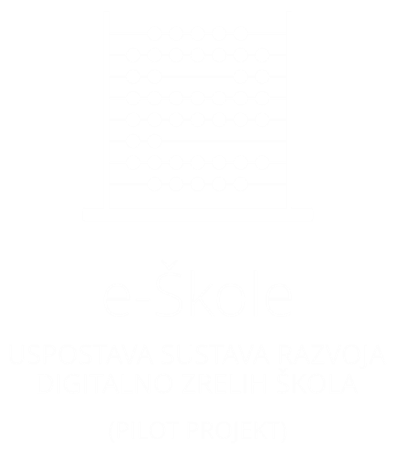 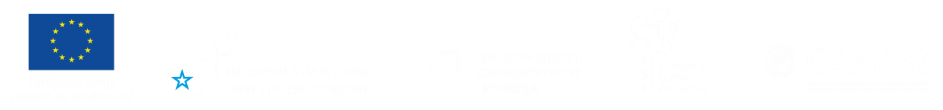 Projekt je sufinancirala Europska unija iz europskih strukturnih i investicijskih fondova.
Više informacija o EU fondovima možete naći na web stranicama Ministarstva regionalnoga razvoja i fondova Europske unije: www.strukturnifondovi.hr
Sadržaj ovog materijala isključiva je odgovornost Hrvatske akademske i istraživačke mreže - CARNet.
Edutorij – znanje na jednom mjestuCARNetova korisnička konferencija – CUC 2017Dubrovnik, 9.11.2017. Jurica Vratarić, Renata Šimunko
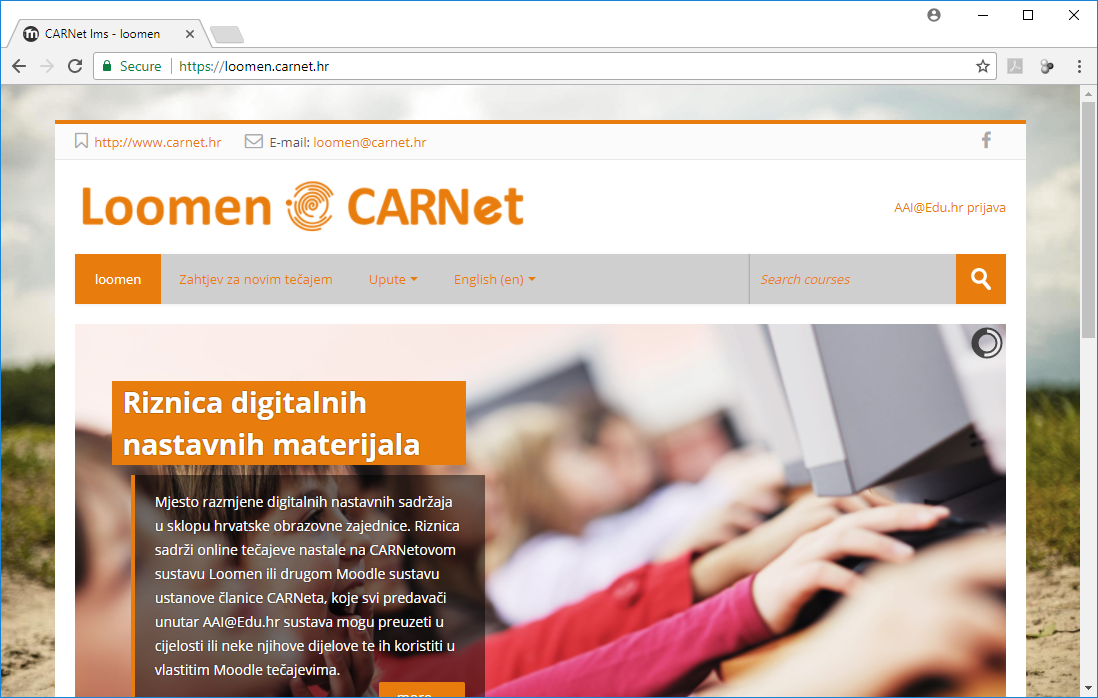 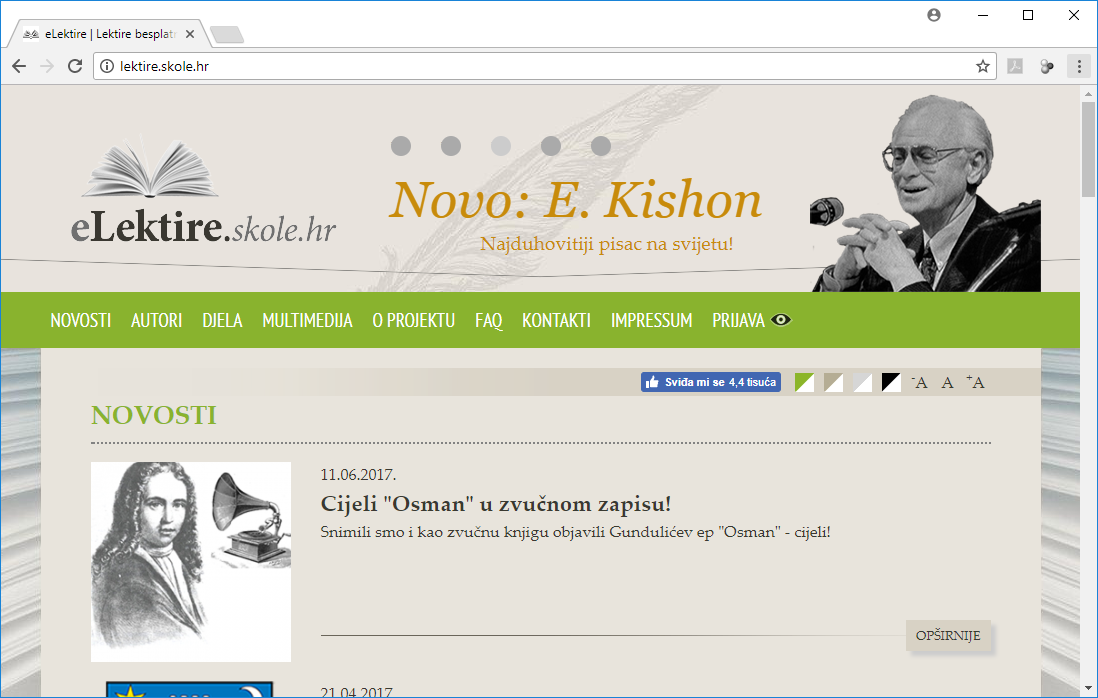 Informacijski sustavi u CARNetu kao repozitoriji
Loomen, lektire, knjižnica, skole.hr, …
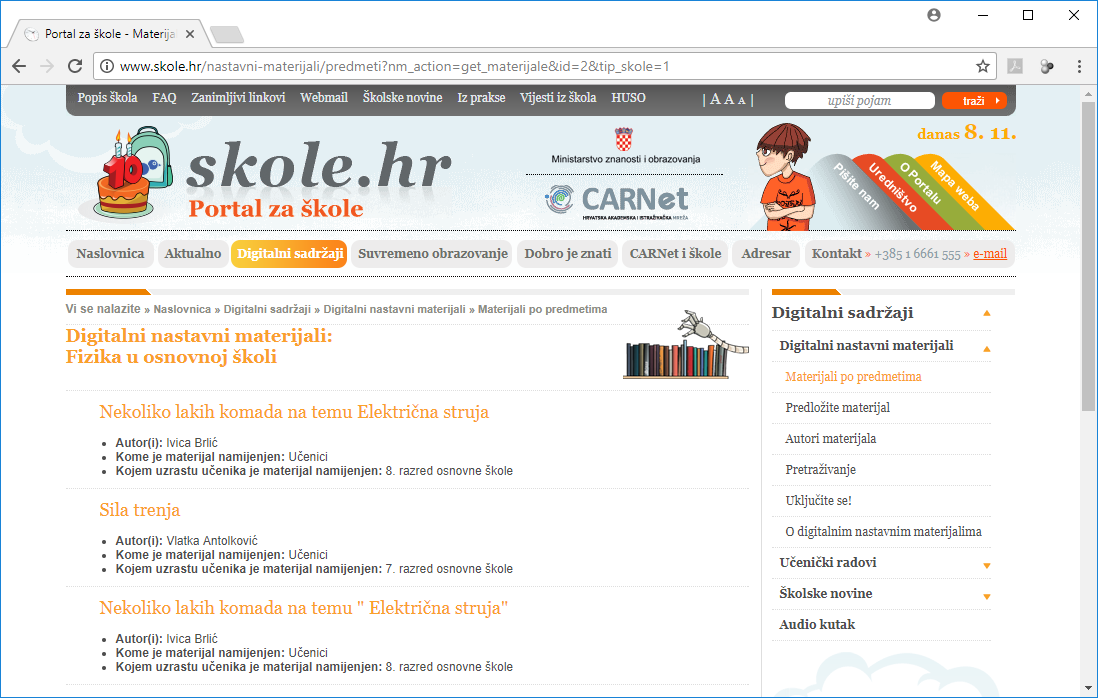 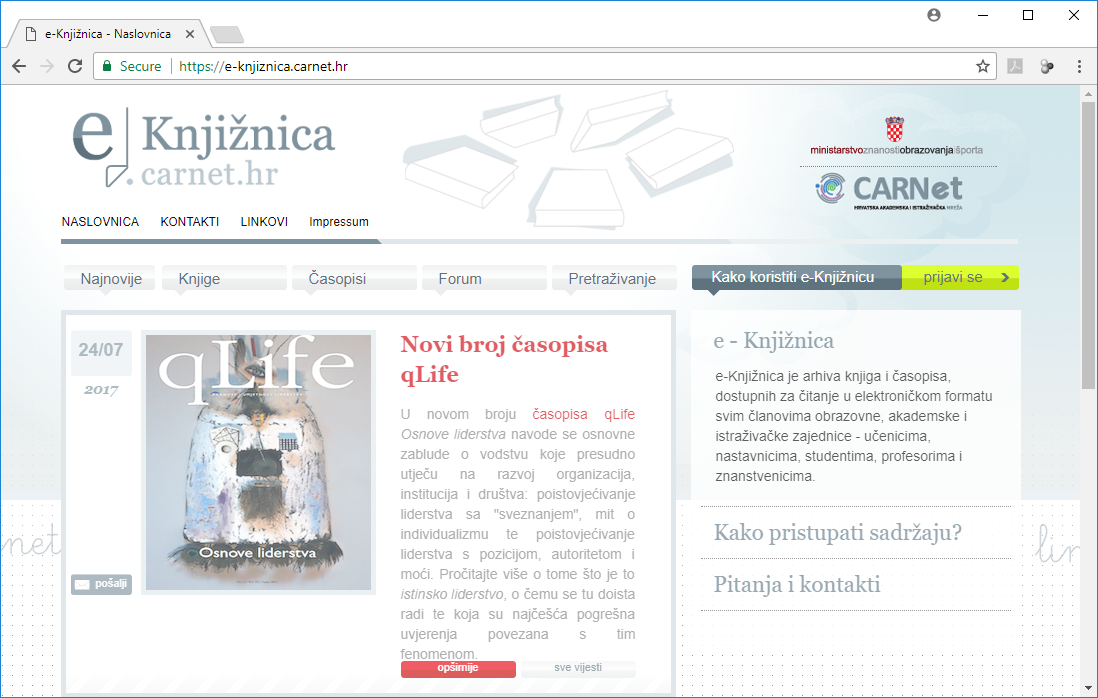 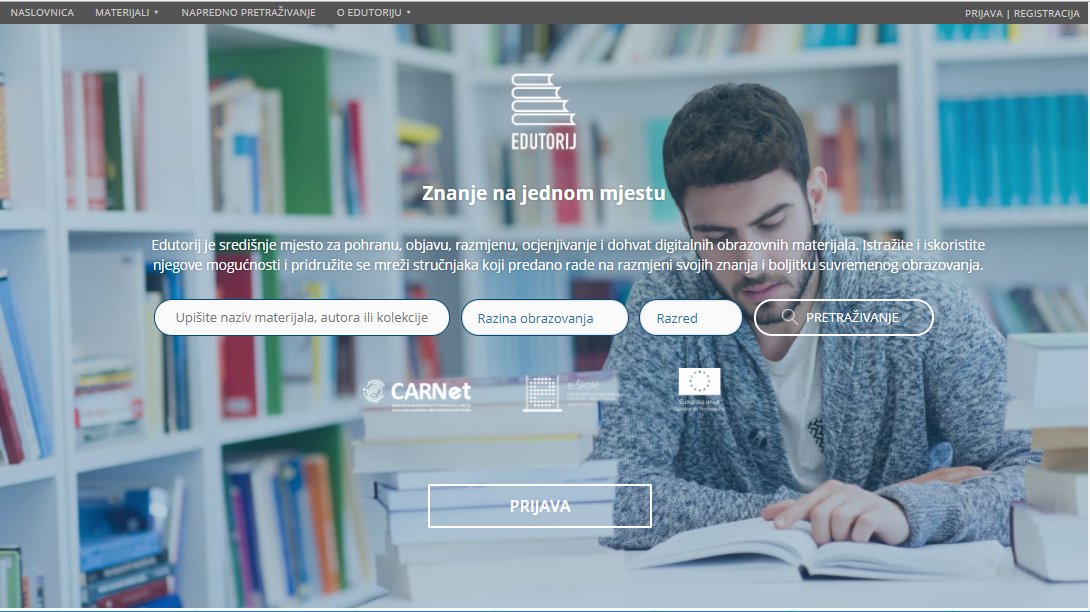 Edutorij
http://edutorij.e-skole.hr 
repozitorij digitalnih obrazovnih i informativno-dokumentarnih sadržaja relevantnih za obrazovnu zajednicu
razvijen u projektu e-Škole: Uspostava sustava razvoja digitalno zrelih škola (pilot projekt)
namijenjen prvenstveno nastavnicima, ali i učenicima, te djelatnicima visokih učilišta i znanstvenih instituta i studentima
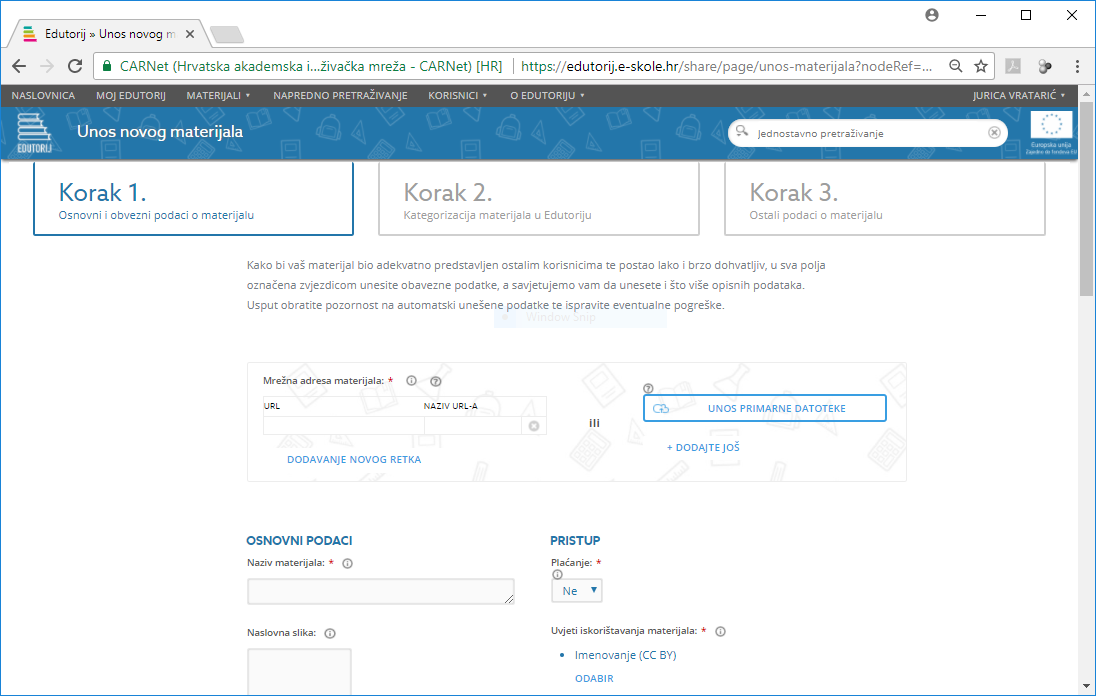 Mogućnosti Edutorija
objavljivanje i dijeljenje vlastitih obrazovnih sadržaja
pretraživanje svih sadržaja na nekoliko načina, pristup i preuzimanje sadržaja
ocjenjivanje sadržaja 
izrada nastavničkih priprema
izrada vlastitih kolekcija i zajednica, te priključivanje u kolekcije i zajednice drugih korisnika
praćenje sadržaja i korisnika
komunikacija s ostalim korisnicima
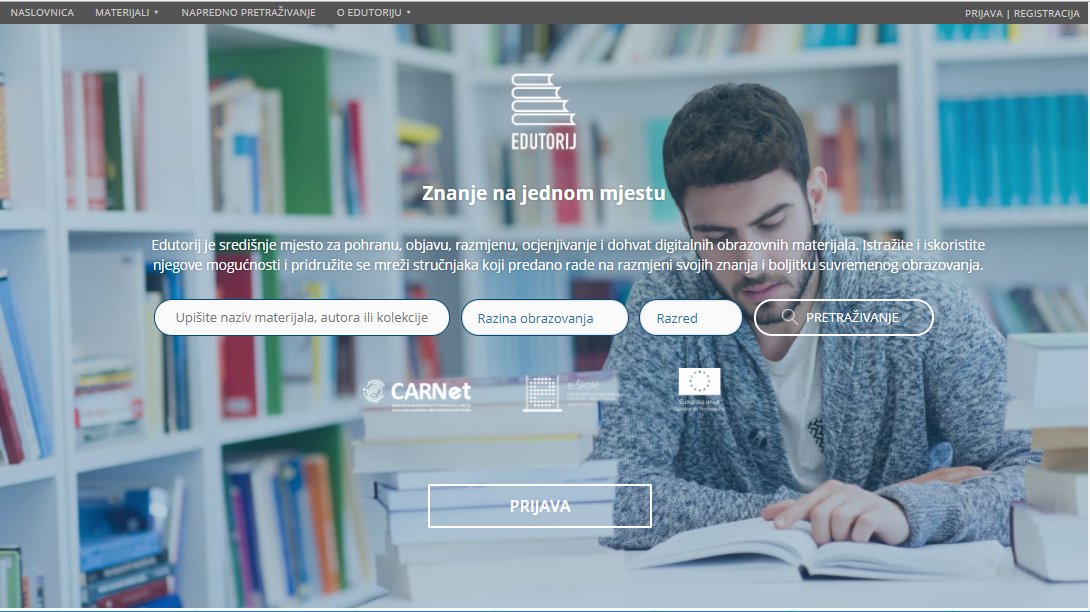 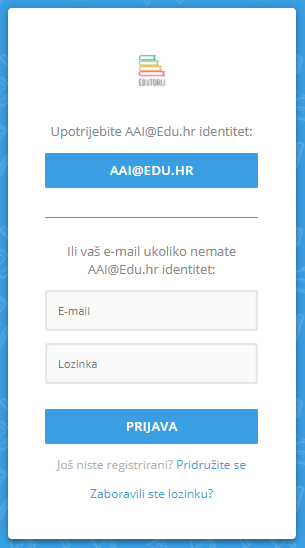 Prijava u sustav
AAI@EduHr 
prijava s OIB-om i e-adresom
neke mogućnosti mogu se koristiti i bez prijave 
pretraživanje i uvid u rezultate pretraživanja
odabir željenog materijala i pregled njegovih metapodataka
ukoliko to licenca dopušta, i preuzimanje materijala
Sadržaji Edutorija 1/2
priručnici,
udžbenici,
knjige,
lektire,
radne bilježnice,
zbirke zadataka,
atlasi,
online tečajevi
obrazovne igre,
scenariji učenja,
pripreme za nastavni sat,
predavanja i skripte,
završni i seminarski radovi
… i svi ostali sadržaji povezani s obrazovnim i nastavnim programima
Sadržaji Edutorija 2/2
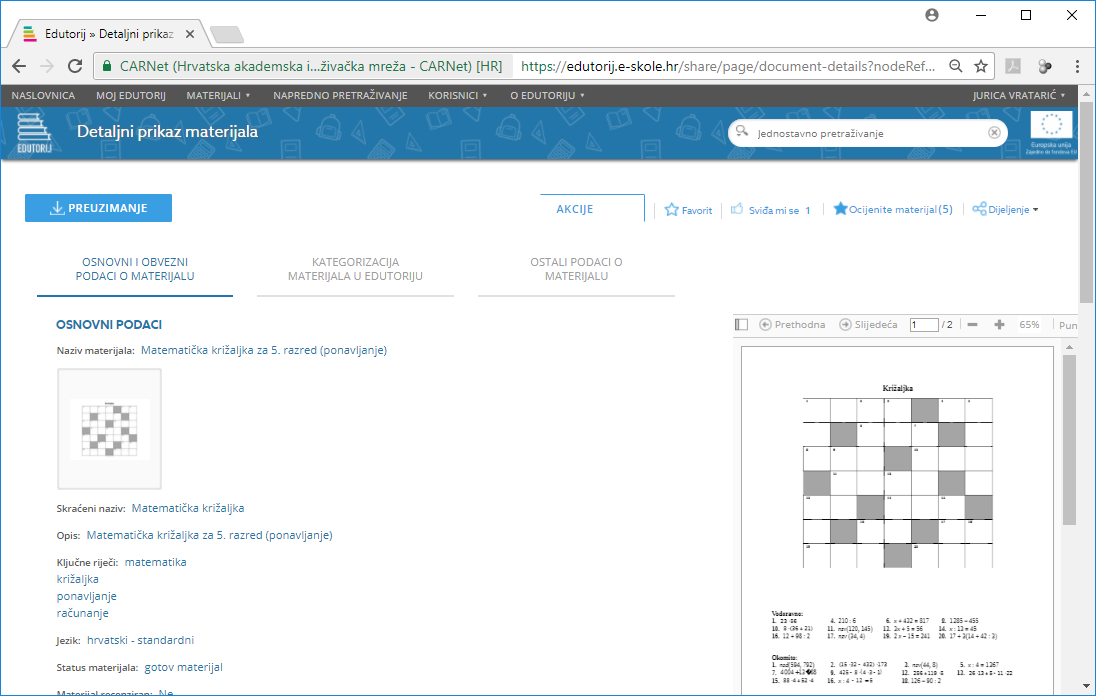 svi prijavljeni korisnici mogu unositi materijale 
unos:
datoteke ili poveznice na materijal
metapodaci - podaci o materijalu koji ga opisuju (primjerice: autori materijala, korisnici materijala, teme koje obrađuje…)
Metapodaci u Edutoriju
svi materijali opisani jednakim nizom metapodataka
metapodaci strukturirani po međunarodnom LOM standard
Standard for Learning Object Metadata
CARNetov LOM profil primjene (CN LOM AP – LOM Application Profile)
lokalizirani model metapodataka baziran na IEEE LOM standardu
elementi modela podijeljeni u devet kategorija, svaka sadrži niz podataka o materijalu
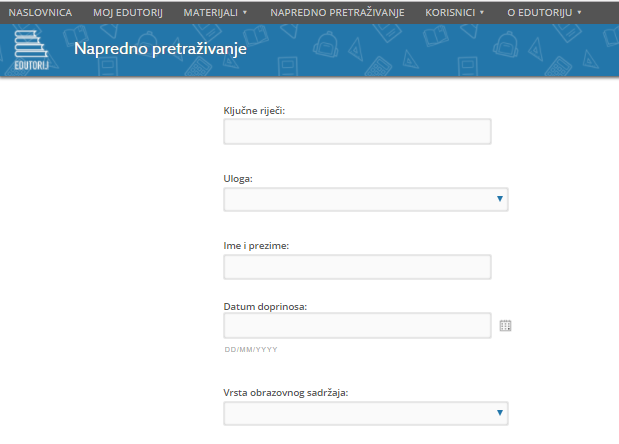 Pretraživanje sadržaja Edutorija
pretraživanje s naslovnice Edutorija
jednostavno pretraživanje
napredno pretraživanje
pretraživanje po nastavnom planu i programu
dobiveni rezultati pretrage: filteri, sortiranje
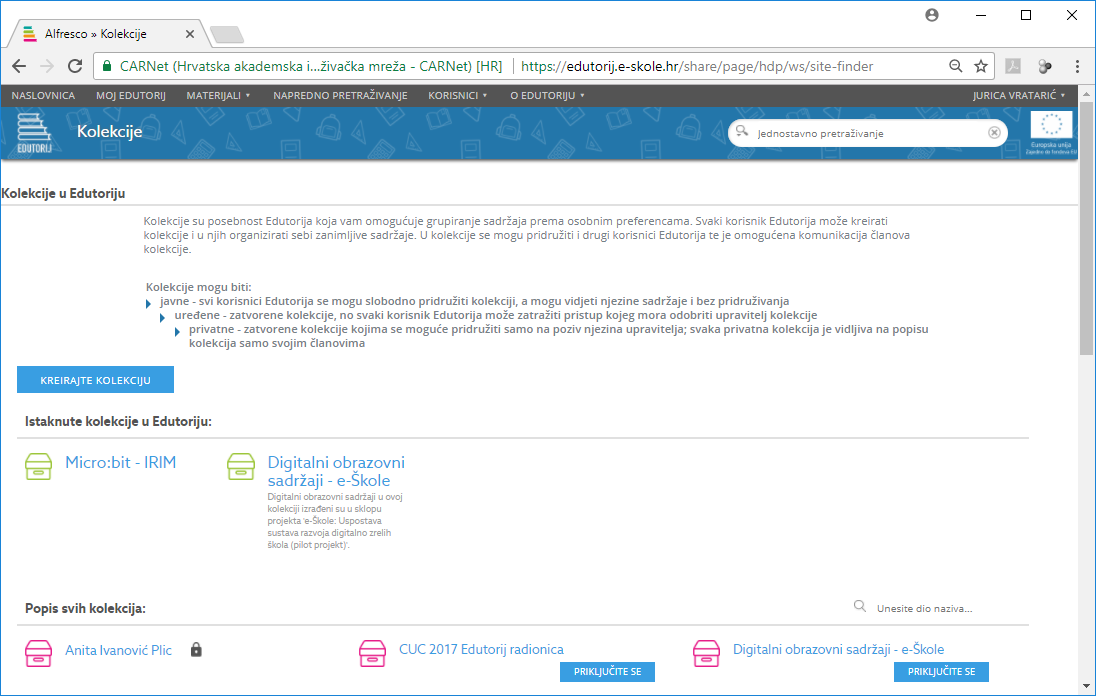 Društveni aspekt Edutorija 1/2
kolekcije
grupiranje sadržaja prema osobnim preferencama
jednostavno dodavanje sadržaja u kolekcije
zajednice 
grupe korisnika za komunikaciju, suradnju i razmjenu znanja
Društveni aspekt Edutorija 2/2
svaki korisnik može kreirati svoje kolekcije i zajednice i priključivati se u tuđe
tri vrste otvorenosti kolekcija i zajednica: 
javne – svi se mogu slobodno pridružiti
uređene – svaki korisnik može zatražiti pristup, kojeg odobrava upravitelj
privatne – pridruživanje samo na poziv upravitelja
Komunikacija, označavanje i ocjenjivanje materijala
ocjenjivanje materijala
označavanje materijala oznakom “sviđa mi se“
dijeljenje materijala putem društvenih mreža ili e-poruke
preporuka materijala i korisnika drugim korisnicima
mogućnost praćenja drugih korisnika
stručna ocjena materijala (eng. peer review)
komunikacija putem poruka
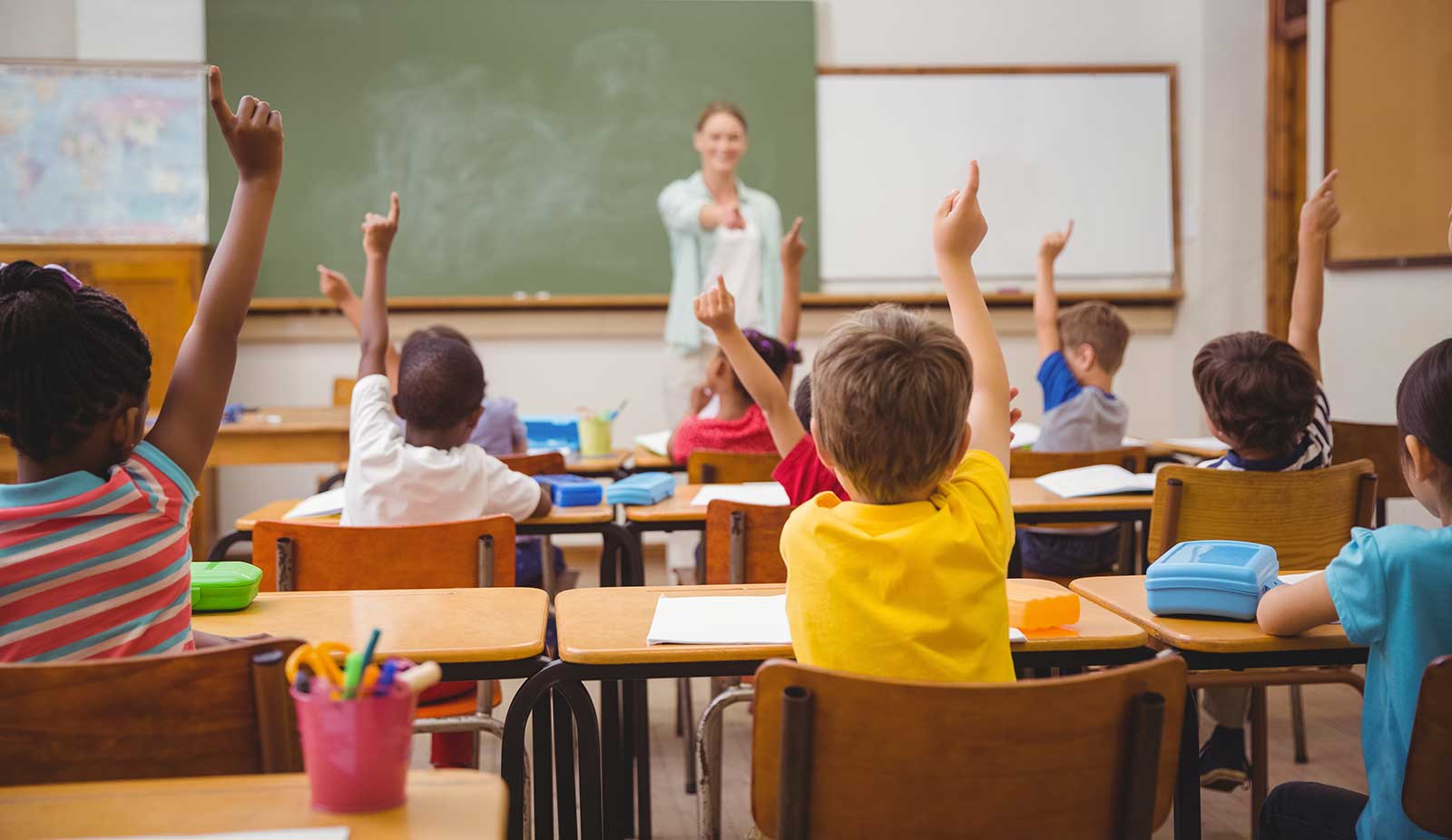 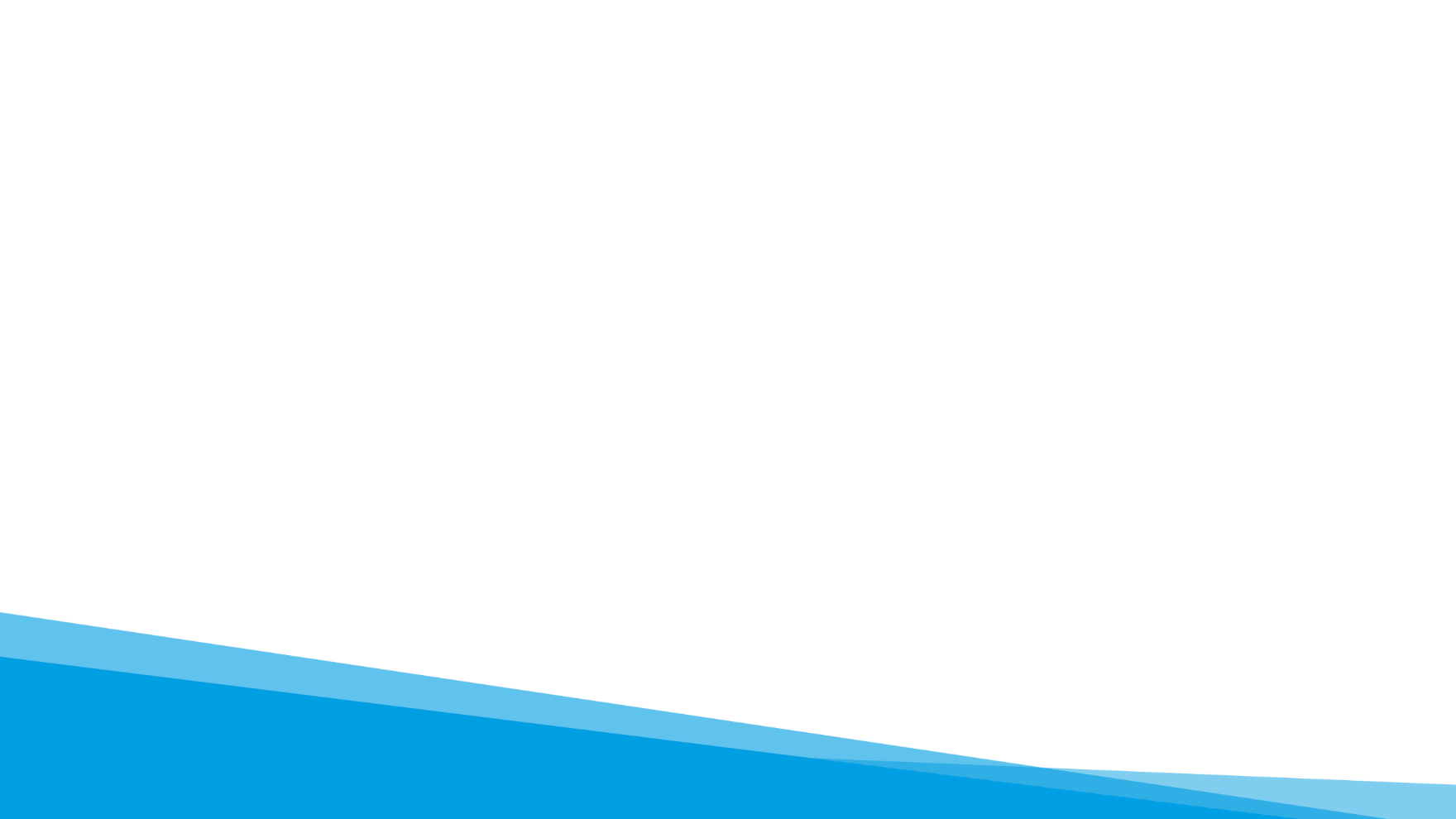 Pitanja?
Click to add text
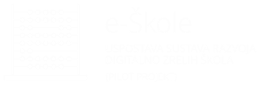 Hvala
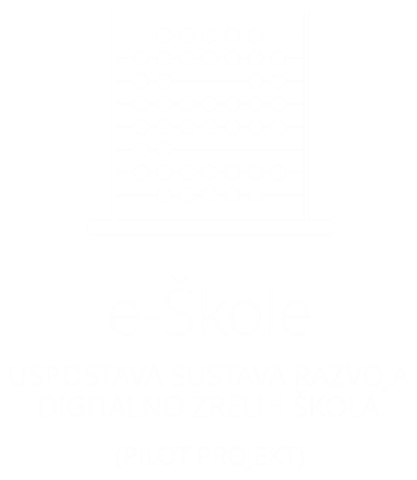 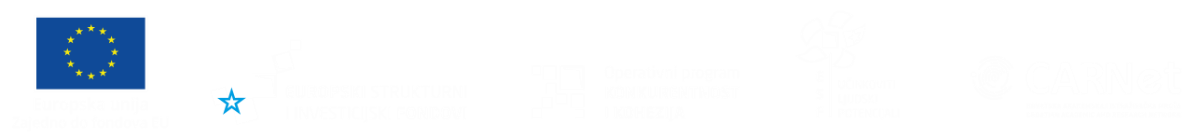 Projekt je sufinancirala Europska unija iz europskih strukturnih i investicijskih fondova.
Više informacija o EU fondovima možete naći na web stranicama Ministarstva regionalnoga razvoja i fondova Europske unije: www.strukturnifondovi.hr
Sadržaj ovog materijala isključiva je odgovornost Hrvatske akademske i istraživačke mreže - CARNet.
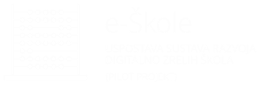 http://edutorij.e-skole.hredutorij@carnet.hr